LOCAL GOVERNMENT SUPPORT PROGRAMMESPORTFOLIO COMMITTEE
MR THEMBA FOSI
DATE
1
Outline of Presentation
Purpose
Background
Pre- and Interim Phases
Establishment Phase
Consolidation Phase
Sustainability Phase
Conclusion
Recommendations
2
Purpose
This report was compiled on request of the Portfolio Committee that CoGTA should prepare a presentation that assesses the previous local government support programmes. The key areas to cover are:
the objective of the programmes, 
interventions that were implemented, 
lessons learned, and 
achievements.
3
Background
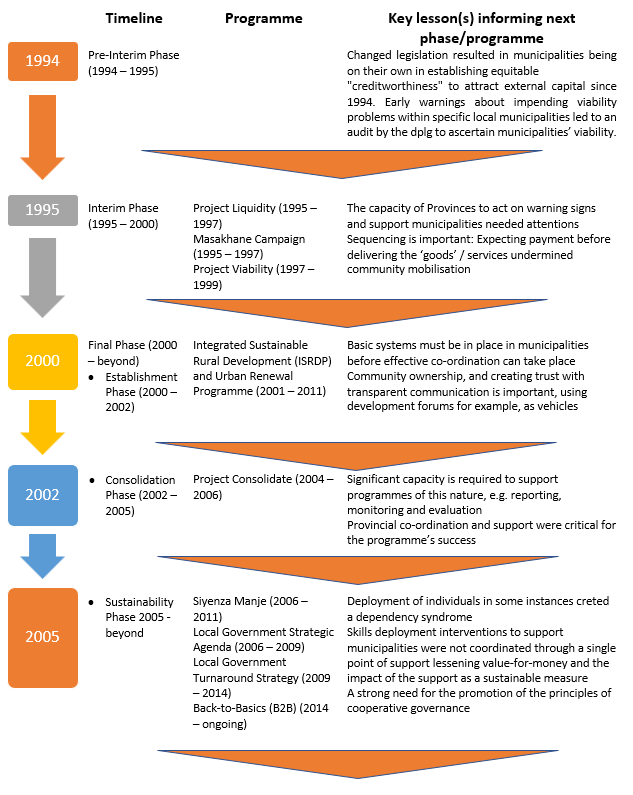 4
Pre- and Interim Phases(1994 – 2000) (Liquidity, Viability, Masakhane)
5
Establishment Phase(2000 - 2002) (Integrated Sustainable Rural Development & Urban Renewal) (2001 – 2011)
6
Establishment Phase(2000 - 2002) (Integrated Sustainable Rural Development & Urban Renewal) (cont)
7
Establishment Phase(2000 - 2002) (Integrated Sustainable Rural Development & Urban Renewal) (cont)
8
Consolidation Phase(2002 - 2005) (Project Consolidate)
9
Consolidation Phase(2002 - 2005) (Project Consolidate) (cont.)
10
Sustainability  Phase(2005 - beyond) (Siyenza Manje)
11
Sustainability  Phase(2005 - beyond) (Siyenza Manje)(cont)
12
Sustainability  Phase(2005 - beyond) (Local Government Strategic Agenda)
13
Sustainability  Phase(2005 - beyond) (Local Government Strategic Agenda) (cont.)
14
Sustainability  Phase(2005 - beyond) (Local Government Turnaround Strategy)
15
Sustainability  Phase(2005 - beyond) (Local Government Turnaround Strategy) (cont.)
16
Sustainability  Phase(2005 - beyond) (Back-to-Basics)
17
Sustainability  Phase(2005 - beyond) (Back-to-Basics) (cont.)
18
Conclusion
Ten critical intervention areas were identified over time, that if addressed, should significantly improve the effectiveness of municipal support, namely: 
Co-ordinated and adequately funded support and monitoring; 
(By 2018, National Treasury answered in a parliamentary question that Government spends more than R2.5 billion per year on various forms of capacity building and support for local government. This includes funds allocated through conditional grants and other programmes. This clearly links to the earlier lesson learned during the time of the Local Government Strategic Agenda, already that improved coordination is required to improve value-for-money and the impact of the support as a sustainable measure)
Differentiated and customised municipal support responses; 
Ensuring the financial viability of municipalities; 
Municipal Shared Support Services through the District Development Model provides an integrated, coordinated and targeted institutional support to District Municipalities
19
Conclusion (cont.)
Building strategic leadership that is both visible and strong; 
Focusing on the building of strong, resilient local economies; 
Enforce regulatory and legislative compliance; 
Address the continuity of leadership; 
Address vacancies and key skills gaps; 
Strengthen public participation processes; and 
Address bulk infrastructure demand gaps.
20
IMPROVED COORDINATION: THE DISTRICT DEVELOPMENT MODEL
The specific lessons from past 25 years of IGR practice
Lack of coherence in planning, budgeting and implementation remains challenge;
 Sector departments involvement in IDP processes very weak;
Constant changes in priorities and programmes is not driven by development logic and long-term outcomes;
There is a need to shift from Alignment to Joint Plan approach
21
IMPROVED COORDINATION: THE DEVELOPMENT MODEL
IGR mechanisms have been poorly utilised to enable joint work and integration – IGR Framework Act (protocols);
Spheres plans lack strategic and long-term approach and there is limited localisation of NDP, MTSF;
Growth and Development Strategies and Spatial Development Frameworks do not always have buy-in from all spheres
Integration needs a performance management structure and expressing it in an Intergovernmental Plan
The specific lessons from past 25 years of IGR practice
22
Why is the District Development Model needed?
DDM is an operational model for
Improved Cooperative Governance
Common vision for development of the country and broken down according to needs and opportunities of each district and metro geographic space (52 spaces);
Vision and priorities supported by well researched, credible and technically sound long-term, implementation  plans;
Multi-year long-term and predictable objectives, targets and resource commitments to agreed programmes and projects extending beyond electoral cycles;
An  accountability framework and responsibilities for tracking and reporting on implementation and actions within government and to stakeholders and the broader public.
23
Recommendations
That the journey of local government through the various support programmes implemented since 1995 be noted.
24